What is Financial Fitness?
Leader:  Discuss these expectations with your Soldiers
The Army expects Soldiers to meet their financial obligations with INTEGRITY

Financial fitness is living within your means.  You have a DUTY to provide for yourself and HONOR your commitments

Financial fitness is a lifetime skill and personal responsibility 

Financial fitness is managing your expenses and paying your bills on time
Financial  (Optimism) - April
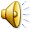 Components of Financial Fitness
Leader:  Discuss these expectations with your Soldiers
Budgeting – understanding how much you make and where your money is going each month
Prudence – living within your means and learning to control impulses
Debt Management – using credit responsibly, such as buying a house or car that is within your means
Cash Flow Management – meeting your financial obligations as they come due and not overextending 
Planning – planning for school, retirement or other major life events
Saving – save money (safe investment or savings account) for  emergencies
Financial  (Optimism) - April
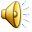 Unhealthy Financial Fitness Behaviors
Leader:  Identify unhealthy behaviors with your Soldiers
Bouncing a check (overdraft)
Misusing credit cards
making impulse purchases
“binge spending” 
Using GOV travel card for unauthorized purchases
Falling behind on bills
allowing insurance to lapse
lapse of rent payment
No retirement planning
Not thinking about the future
quit job before new job is lined up
Living without a budget
living paycheck to paycheck
running out of money before payday
Financial  (Optimism) - April
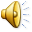 Unhealthy Financial Fitness Scenario
Leader:  Read the following scenario to the group
SPC Carter was recently put on orders to assist with pre-mobilization requirements.  His unit was supposed to mobilize within 90 days.  SPC Carter quit his civilian job in anticipation of the deployment.  He was in the process of storing his belongings to vacate his apartment.  His landlord has someone moving in at the end of the month.  He is planning on living with a friend until his unit leaves.  His girlfriend is pregnant and is living with her parents until he returns.  At work today, he was notified that the deployment was cancelled.  His orders will be cut at the end of the month.  SPC Carter has accrued a lot of debt and was depending on the deployment for financial security.   He is convinced that his life is ruined and that he will not be able to recover from this setback or find a new job with benefits before the end of the month.
Financial  (Optimism) - April
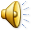 Scenario – The Problem
Leader:  Ask your Soldiers what they perceive the problem to be (2 minutes to discuss problem.  Lead into defining catastrophic thinking.)  Guide the discussion toward what the Soldier can control rather than the situation.
Bottom Line Up Front: 
Catastrophic thinking is when you waste critical energy focusing on the worst case 
outcomes of the situation.  This type of thinking prevents purposeful action and 
creates panic.

The triggers that cause catastrophic thinking are:
The situation is unclear.
Something you value highly is at stake.
You’re run down or depleted.
You already fear the situation.
It is your first time doing something.

Note:  Not everyone catastrophizes but recognizing this in your Soldiers is essential 
for Soldier Care.
Financial  (Optimism) - April
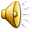 Page 5
Scenario – “Putting it in Perspective” (example)
Types of Catastrophizing:
Downward Spiral – When a negative event occurs and thoughts become a runaway train.  Your brain starts to tell a story that becomes increasingly negative and improbable causing the person to become more anxious as the story goes on.
Ex. “What am I going to do?”  “I’m never going to find another job.”  “I wont have a place to live.”   “I’ll have no insurance and my baby will get sick.”  “My girlfriend is going to leave me.”  “I am going to be homeless and alone.”

2.  	Scatter Shot -  A negative event occurs and you start thinking about many disconnected catastrophic events.
Ex. “I have no where to live.  I am going to have to buy my things back at auction.  I’m not going to get promoted.  I am going to have a huge hospital bill.  I wont get a security clearance because of my debt.”

3. 	Circling -  A negative event occurs and your thoughts about one bad outcome keep repeating.  The thoughts do not necessarily get more negative but they occur repetitively.  Your brain can’t change the channel.
Ex.  “What am I going to do?  I am never going to get a job.  Who is going to take care of my family?  I won’t have a job to take care of them.  How will I pay my bills?  I won’t have a job.”
Financial  (Optimism) - April
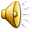 Scenario – “Put it in Perspective”
Leader:  Discuss how catastrophic thinking may be affecting SPC Carter.  If conversation is stale, ask if they believe he is thinking rationally.  Then lead in to skill steps.  (Can refer to October for more clarification on steps.)
Use the skill of “Put It In Perspective” to help SPC Carter think about
the situation more clearly. Go through the below steps; order
matters.

Step 1: Have him describe the event stressors
Step 2: Ask him to list all worst case thoughts (until exhausted)
Step 3: Ask him to generate best case thoughts (even if very unlikely)
Step 4: Have him identify the most likely outcome
Step 5: Develop a plan to deal with most likely outcome
Financial  (Optimism) - April
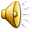 Page 7
Optimism
The skill of “Put It In Perspective” helps to build upon the competency of 
Optimism because it forces the person to look at a situation more positively.

Optimistic thinkers:
-Focus on solutions when change is possible and accept when it is not
-Are happier and have less depression
-Are seen as better leaders, have stronger relationships and are more successful
-Learn from failure and find meaning in setback (ie. Lessons learned)
Financial  (Optimism) - April
Hunt the good stuff: Positive people think positively.  Focusing on positive experiences leads to an optimistic way of thinking.  Encourage your Soldiers to share a positive experience that they have had since last drill.  (Open discussion)
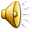 Scenario – Battle Buddy Aid
Leader:  Ask about responsibility of Battle Buddies and how they can assist in the situation and review ACE
What could you do as a Battle Buddy to help SPC Carter?
Help point him to employment resources and give him an outlet to talk about his situation.
Direct him to someone who can help him update his resume.
What could you do as a leader to help SPC Carter?
Help him set short and long term goals regarding finances and employment.
Refer him to Family Programs Job Zone and Financial Counselor.
Remember ACE * (any stressful situation can lead to suicidal behavior)
Ask what you can do to assist the Soldier in succeeding.
Care enough to listen and provide support.
Escort the Soldier to resources or be one yourself as a positive influence.

DO YOU HAVE AN “ACE” CARD?
*	 The ACE process guides us to assist the Soldier.  Have the courage to act on behalf of a fellow Soldier.  Never assume that everything is good to go until you have checked.
Financial  (Optimism) - April
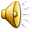 Healthy Financial Fitness Behaviors
Leader:  Ask your Soldiers to think of good financial habits
Be honest with yourself and in your financial dealings
Stick to your monthly budget and track expenditures
Have a savings plan
Save a portion of your income for emergencies and retirement
Full-time employment
Strive to do your best at work and in the National Guard
Make use of coupons and military discounts 
Plan for retirement and discuss it with the Personal Financial Counselor 
Enroll in the Thrift Savings Plan (TSP)
Financial  (Optimism) - April
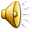 Available Resources
Leader:  Reviews available resources and remind Soldiers that seeking them is not a sign of weakness but part of fitness
NYARNG Family Programs Office – (877)715-7817 or online at www.dmna.state.ny.us/family
Personal Financial Counselor (PFC), (518)786-0406
Employer Support of the Guard and Reserves (ESGR), (518)786-4678
Military OneSource (NYARNG Representative) , (518)265-2901
National Guard Job Zone.  www.dmna.ny.gov/jobs
NYS Dept of Labor (888)VETS-NYS /(888)469-7365 ask for Veterans Programs. www.veterans.ny.gov 
Military OneSource, (800)342-9647  or online at www.militaryonesource.com  
Vets4Warriors peer support line, (855)838-8255 / (855)VET-TALK), http://www.vets4warriors.com/
Thrift Savings Plan.  www.tsp.gov
Financial  (Optimism) - April
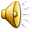